TABLET  (UNIT -2)
PART -I
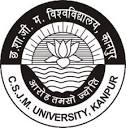 Mrs Kalpana 
(Assistant Professor)
U.I.O.P, CSJMU
Kanpur-208019
Tablet Additives
In tablet other than active ingredients it  also contains a number of inert materials known as excipients or additives. Different excipients are: 
Diluent 
Binder or adhesive 
Disintegrents                            Main components of 
                                                                    Tablet
Lubricants and glidants 
Coloring agents
Flavoring agents 
Sweetening agents
Diluents
When the drug dosage itself is inadequate to produce the bulk than Diluents or fillers are used to make required bulk of the tablet
Diluents also provide better tablet properties such as to permit the  use of direct compression manufacturing process , improve cohesion and to promote flow.
A diluents should have following properties: 
They must be non toxic 
They must be commercially available in acceptable grade.
There cost must be low
They must be physiologically inert .
They must be physically & chemically stable by themselves & with the drugs.
 They must be free from all microbial contamination.. They do not alter the bioavailability of drug. 
They must be color compatible. 

Eg: Commonly used tablet diluents 
Lactose-anhydrous
 Spray dried lactose 
Directly compressed starch-Sta Rx 1500 
Hydrolyzed starch-Emdex &Celutab
Microcrystalline cellulose-Avicel (PH 101and PH 102)
Dibasic calcium phosphate dehydrate
Calcium sulphate dihydrate
Mannitol 
Sorbitol 
Sucrose- Sugartab, DiPac, Nutab 10. Dextrose
Binders and Adhesives
These materials are used either in dry or wet- form to form granules or to form cohesive compacts for directly compressed tablet.
 Example : 
Acacia, tragacanth- Solution for 10-25% Conc.
Cellulose derivatives- Methyl cellulose, HPC, HPMC
Gelatin- 10-20% solution
Glucose- 50% solution 
Polyvinylpyrrolidone (PVP)- 2% conc. 
Starch paste-10-20% solution
 Sodium alginate
Disintegrants
Disintegrants are added to a tablet formulation to facilitate the  breaking or disintegration of tablet or granules, when it  comes in contact with water  of GIT. 
Example 
Starch- 5-20% of tablet weight. 
Starch derivative – Primogel and Explotab (1-8%) 
Clays- Veegum HV, bentonite 10% level in colored tablet only 
Cellulose derivatives- Ac- Di-Sol (sodium carboxy methyl cellulose)
 Alginate 
PVP (Polyvinylpyrrolidone), cross-linked
Superdisintegrants
Superdisintegrants  in tablet swells up to ten fold within 30 seconds as comes in  contact of  water. 
Example : Crosscarmellose- cross-linked cellulose,                                             		Crosspovidone- cross-linked povidone     			Sodium starch glycolate- cross-linked starch. 
    These cross-linked products swell upto 10 fold with in                              	30 seconds as comes in  contact of  water
stages of addition :A part of disintegrant is added before granulation and a part before compression, which serve as glidants or lubricant. 
Evaluation of carbon dioxide in effervescent tablets is also one way of disintegration
Lubricant and Glidants
To prevent adhesion of the tablet materials to the surface of dies and punches lubricant is used. 
Glidants are used to promote flow of powder or granules material  by reducing the friction between the particles. 
Example: 
Lubricants-, Stearic acid salt - Stearic acid, Stearic acid, Talc, Magnesium stearate,PEG (Polyethylene glycols), Surfactants 
Glidants-Silica derivative - Colloidal silica
    Corn Starch – 5-10% conc., Talc-5% conc.,
Coloring agent
The use of colors and dyes in a tablet has three purposes
  Product Identification 
 Masking of off color drugs 
Production of more elegant product 
All coloring agents must be approved and certified by FDA. Two forms of colors are used in tablet preparation – FD &C and D & C dyes. These dyes are applied as solution in the granulating agent or Lake form of these dyes. Lakes are dyes absorbed on hydrous oxide and employed as dry powder coloring. 
Example: FD & C yellow 6-sunset yellow ,FD & C yellow 5- Tartrazine , FD & C green 3- Fast Green ,FD & C blue 1- Brilliant Blue ,FD & C blue 2 - Indigo carmine D & C red 3- Erythrosine., D & C red 22 – Eosin Y
Flavoring agents: 
For chewable tablet-  oil flavours are used 
Sweetening agents
For chewable tablets: Sugar, mannitol. Saccharine (artificial): 500 time’s sweeter than sucrose 
Disadvantage: Bitter aftertaste and carcinogenic 
     Aspartame (artificial) 
Disadvantage: Lack of stability in presence of moisture.